सैनिक  स्कूल गोपालगंज
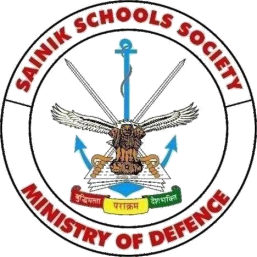 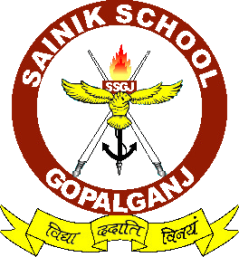 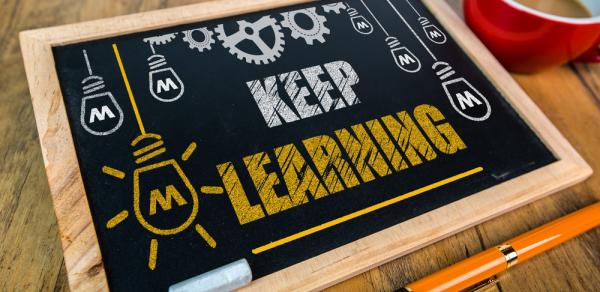 हिन्दी कक्षा -VI
 (वसंत-पाठ-5-अक्षरों का महत्व)
पाठ-5-अक्षरों का महत्व(गुणाकर मुले)
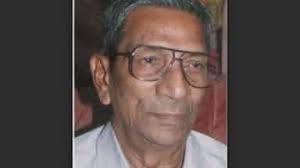 पाठ-5-अक्षरों का महत्व(गुणाकर मुले)
लेखक-परिचय
महाराष्ट्र के अमरावती जिले के सिंधु बुजुर्ग गाँव में ३ जनवरी १९३५ को जन्में[1] मराठी मूल के होने के बावजूद उन्होंने इलाहाबाद विश्वविद्यालय से गणित में एम.ए. किया और लेखन के लिए हिंदी व अंग्रेजी भाषाओं को माध्यम बनाया। वर्षों दार्जीलिंग स्थित राहुल संग्रहागार से संबद्ध रहने के उपरांत 1971-72 के दौर में वे दिल्ली आ गए थे और फिर दिल्ली ही उनके जीवन का अंतिम पड़ाव बनी। यहीं उन्होंने विवाह किया, घर बसाया और रहे। एक दिलचस्प तथ्य यह भी है कि सिविल मैरिज के दौरान कोर्ट के सम्मुख मुले जी के पिता की भूमिका बाबा नागार्जुन ने निभाई थी।
गुणाकर मराठी भाषी थे, पर उन्होंने पचास साल से अधिक समय तक हिन्दी में लेखन किया और उनकी करीब 35 पुस्तकें छपीं। वे राहुल सांकृत्यायन के शिष्य थे। उनके परिवार में दो बेटियाँ, एक पुत्र तथा पत्नी हैं। उन्होने हिन्दी में करीब तीन हजार लेख लिखे और अँगरेजी में उनके 250 से अधिक लेख हैं। वे एनसीईआरटी के पाठ्य पुस्तक संपादन मंडल व नेशनल बुक ट्रस्ट की हिंदी प्रकाशन सलाहकार समिति के सदस्य रह चुके हैं। 16 अक्टूबर 2009 को मियासथीनिया ग्रेविस नामक न्यूरो डिसार्डर के कारण मुले का पांडव नगर में देहावसान हो गया।
पाठ-5-अक्षरों का महत्व(गुणाकर मुले)
कृतियाँ
  अंक कथा, अंकों की कहानी, अंतरिक्ष यात्रा, अक्षर कथा, अक्षरों की कहानी, अल्बर्ट आइंस्टाइन, आकाश-दर्शन, आधुनिक भारत के महान वैज्ञानिक, आपेक्षिकता का सिद्धांत क्या है,आर्किमिडिज, आर्यभट, ऊर्जा संकट और हमारा भविष्य, एशिया के महान वैज्ञानिक, कम्प्यूटर क्या है, काल की वैज्ञानिक अवघारणा, कृषि-कथा, केपलर, कैसी होगी २१वीं सदी, खंडहर बोलते हैं, गणित की पहेलियाँ, गणित से झलकती संस्कृति, ज्यामिति की कहानी, ज्योतिष विकास, प्रकार और ज्योतिर्विद्, महान वैज्ञानिक महिलाएँ, मेंडेलीफ, राकेट की कहानी, राहुल चिंतन, संसार के महान गणितज्ञ, सूरज चाँद सितारे, सूर्य, सौर-मंडल, स्वयंभू महापंडित I

पुरस्कार एवं सम्मान
  गुणाकर मुले को हिन्दी अकादमी का साहित्यकार सम्मान, केन्द्रीय हिन्दी संस्थान का आत्माराम पुरस्कार, बिहार का कर्पूरी ठाकुर स्मृति सम्मान मिल चुका है।
पाठ-5-अक्षरों का महत्व(गुणाकर मुले)
पाठ-5-अक्षरों का महत्व(गुणाकर मुले)
पाठ-5-अक्षरों का महत्व(गुणाकर मुले) शब्दार्थ एवं अक्षरों का इतिहास
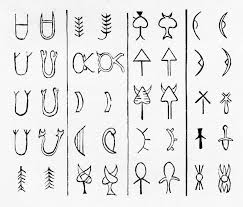 पाठ-5-अक्षरों का महत्व(गुणाकर मुले)
निबंध से आगे
प्रश्न 1.अक्षरों के महत्त्व की तरह ध्वनि के महत्त्व के बारे में जितना जानते हो, लिखो।उत्तर-अक्षरों द्वारा लिखकर अपने भाव व्यक्त किए जाते हैं और ध्वनियों द्वारा बोलकर। अक्षर और ध्वनि भाषा के दोनों रूपों-लिखित और मौखिक भाषा के मुख्य आधार स्तंभ हैं। अक्षरों के बिना लिखा नहीं जा सकता और ध्वनियों के बिना बोलने की कल्पना नहीं की जा सकती है। कान से सुनी गई प्रत्येक आवाज ध्वनि कहलाती है। अपनी भाषा की सार्थक ध्वनियों के उच्चारण द्वारा ही हम अपना भाव व्यक्त करते हैं इसलिए अक्षरों के समान ही ध्वनियाँ महत्वपूर्ण हैं।
प्रश्न 2.मौखिक भाषा का जीवन में क्या महत्त्व होता है? इस पर शिक्षक के साथ कक्षा में बातचीत करो।उत्तर-छात्र स्वयं करें।
प्रश्न 3.हर वैज्ञानिक खोज के साथ किसी-न-किसी वैज्ञानिक का नाम जुड़ा होता है, लेकिन अक्षरों के साथ ऐसा नहीं है, क्यों? पता करो और शिक्षक को बताओ।उत्तर-यह सत्य है कि हर वस्तु के आविष्कार में किसी न किसी वैज्ञानिक का योगदान रहता है, लेकिन अक्षरों की खोज किसी व्यक्ति विशेष की देन नहीं है। यह मानव जाति के सम्मिलित प्रयास का फल है। अक्षरों का विकास अनेक वर्षों के प्रयास एवं अभ्यास के फलस्वरूप हुआ। इसको किसी एक व्यक्ति ने आविष्कार नहीं किया। अतः इसके साथ किसी वैज्ञानिक का नाम नहीं जुड़ पाया।
पाठ-5-अक्षरों का महत्व(गुणाकर मुले)
निबंध से आगे
प्रश्न 1.अक्षरों के महत्त्व की तरह ध्वनि के महत्त्व के बारे में जितना जानते हो, लिखो।उत्तर-अक्षरों द्वारा लिखकर अपने भाव व्यक्त किए जाते हैं और ध्वनियों द्वारा बोलकर। अक्षर और ध्वनि भाषा के दोनों रूपों-लिखित और मौखिक भाषा के मुख्य आधार स्तंभ हैं। अक्षरों के बिना लिखा नहीं जा सकता और ध्वनियों के बिना बोलने की कल्पना नहीं की जा सकती है। कान से सुनी गई प्रत्येक आवाज ध्वनि कहलाती है। अपनी भाषा की सार्थक ध्वनियों के उच्चारण द्वारा ही हम अपना भाव व्यक्त करते हैं इसलिए अक्षरों के समान ही ध्वनियाँ महत्वपूर्ण हैं।
प्रश्न 2.मौखिक भाषा का जीवन में क्या महत्त्व होता है? इस पर शिक्षक के साथ कक्षा में बातचीत करो।उत्तर-छात्र स्वयं करें।
प्रश्न 3.हर वैज्ञानिक खोज के साथ किसी-न-किसी वैज्ञानिक का नाम जुड़ा होता है, लेकिन अक्षरों के साथ ऐसा नहीं है, क्यों? पता करो और शिक्षक को बताओ।उत्तर-यह सत्य है कि हर वस्तु के आविष्कार में किसी न किसी वैज्ञानिक का योगदान रहता है, लेकिन अक्षरों की खोज किसी व्यक्ति विशेष की देन नहीं है। यह मानव जाति के सम्मिलित प्रयास का फल है। अक्षरों का विकास अनेक वर्षों के प्रयास एवं अभ्यास के फलस्वरूप हुआ। इसको किसी एक व्यक्ति ने आविष्कार नहीं किया। अतः इसके साथ किसी वैज्ञानिक का नाम नहीं जुड़ पाया।
पाठ-5-अक्षरों का महत्व(गुणाकर मुले)
अनुमान और कल्पना
पुराने ज़माने में लोग यह क्यों सोचते थे कि अक्षर और भाषा की खोज ईश्वर ने की थी? अनुमान लगाओ और बताओ?पुराने जमाने के लोग नहीं जानते थे कि अक्षरों की खोज किसने की है। उनका ज्ञान सीमित था। उनकी ईश्वर के प्रति निष्ठा अधिक थी। उन्हें यह भी अनुमान नहीं रहा होगा कि अक्षरों की खोज मानव भी कर सकता है। वे ईश्वर को सर्वशक्तिमान मानते थे। पुराने जमाने के लोगों का विचार रहा होगा कि मानव इतना ज्ञानवान नहीं हो सकता कि वह अक्षरों की खोज कर सकता है। इसलिए वे सोचते होंगे कि अक्षरों की खोज ईश्वर ने की थी।अक्षरों के महत्त्व के साथ ही मनुष्य के जीवन के गीत, नृत्य और खेलों का भी महत्व है। कक्षा में समूह में बातचीत करके उनके महत्त्व के बारे में जानकारी इकट्ठी करो और कक्षा में प्रस्तुत करो।जीवन में गीत, नृत्य और खेलों का भी बहुत महत्त्व है। गीत, नृत्य हमारा सांस्कृतिक विकास करते हैं। संगीत में तीन विद्याएँ शामिल हैं-गायन, ताल-सुर और नृत्य। संगीत को श्रेष्ठ कलाओं में रखा गया है। इसी प्रकार खेल-कूद को भी मानवीय विकास में महत्त्वपूर्ण माना गया है। इनकी मदद से हम अपनी अभिव्यक्ति को पूर्णता देते हैं। खेलों से हम स्वस्थ रहते हैं और हमारा शारीरिक और मानसिक विकास होता है। खेल हममें सहयोग, एकजुटता, सहनशीलता, नेतृत्व गुण आदि को विकसित करते हैं।क्या होता अगर…(क) हमारे पास अक्षर न होते(ख) भाषा न होती(क) अगर हमें अक्षरों का ज्ञान न होता तो हम आज भी हज़ारों वर्ष पहले वाली दुनिया में भटकते। भावों, विचारों को लिखकर व्यक्त न कर पाते। तब हम अपना ज्ञान अगली पीढ़ी तक नहीं पहुँचा पाते और हमारा पूर्ण विकास नहीं हो पाता। हम वहाँ तक नहीं पहुँच पाते, जहाँ आज हैं। भाषा भावों को प्रकट करने का साधन है।
(ख) भाषा नहीं होती तो हम अपने विचारों को न तो बोलकर और न लिखकर दूसरों पर प्रकट कर पाते। हमारा सामाजिक दायरा बढ़ नहीं पाता और अलगाव बना रहता। जैसे पशु साथ रहकर भी अलग रहते हैं, वैसी स्थिति मनुष्य की भी होती।